GUIA DE TAMAÑO DE LETRA PARA LA ELABORACIÓN DEL CARTEL (LETRA 30 negritas)
Correo electrónico y datos de todos los participantes que intervinieron en el trabajo como universidad a la que pertenecen, teléfono unidad de adscripción y demás datos UNIVERSISDAD JUÁREZ AUTÓNOMA DE TABASCO (tamaño 11 cursiva)
Introducción (letra 18 negritas)
El formato que se presenta aquí es solo una guía del tamaño de letra para que puedan elaborar los carteles,  no es obligatorio seguir usar los
 tamaños aquí expuestos ni el formato de la fuente. Lo que si se 
deberá respetar es la configuración del cartel en forma
horizontal. La letra usada en esta guía es calibri 
(tamaño 13)
Otras secciones (letra 18 negritas)
Cabe aclarar que normalmente los carteles expuestos en congresos se presentan en forman vertical con medidas de 90cm x 120cm. En esta ocasión debido
a la forma de exposición en línea a través de dispositivos electrónicos y 
mediante la plataforma Microsoft Teams, se decidió cambiar al 
formato horizontal para poder aprovechar al máximo el espacio
 de proyección de los dispositivos electrónicos, (letra 13)
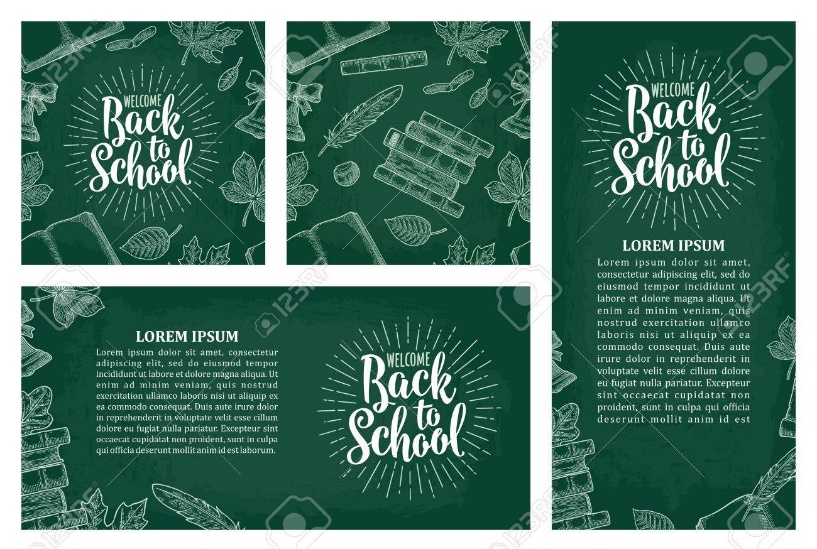 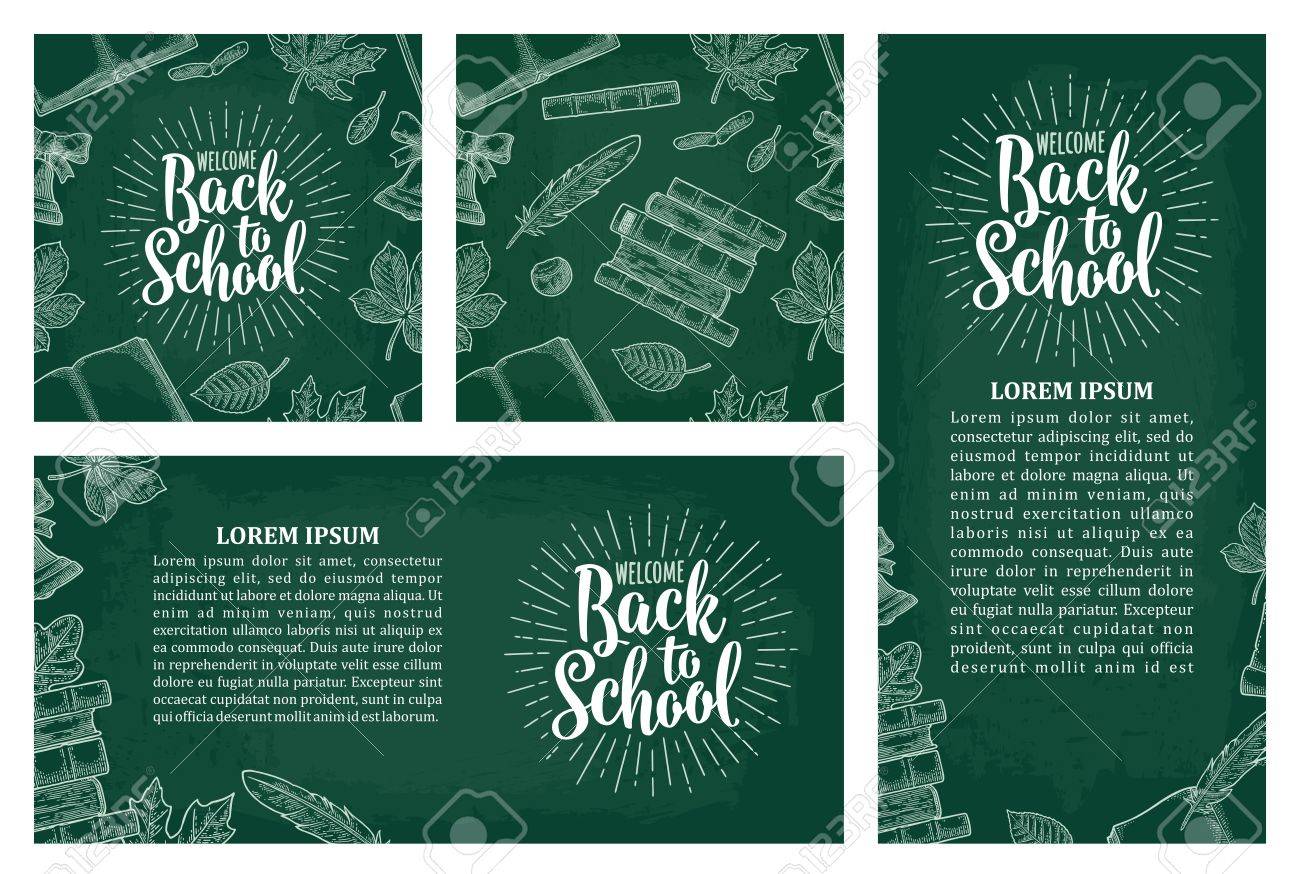 OJETIVOS (letra 18 negritas)

Presentar un ejemplo de cartel con tamaño de letra 
         legible debido a la forma de exposición en línea 
Guía de formato NO obligatorio (tamaño 13 negritas)
Figura 2 formato horizontal (letra 12 cursiva)
Otras secciones (letra 18 negritas)
      La presentación de los carteles se llevará a cabo por orden asignado, el comité organizador se encargara de descargar los trabajos enviados previamente y colocarlos en una presentación de PowerPoint para presentarlos uno a uno, por lo cual el expositor no podrá hacer ampliaciones ni movimientos (letra 13)
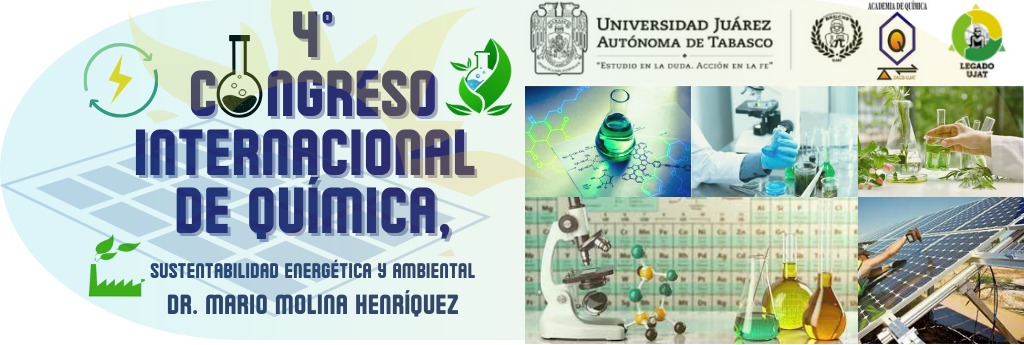 Conclusión (letra 18 negritas)
Antes de terminar proyecten su trabajo en un dispositivo electrónico para verificar, se aclara que también que el exceso de tiempo de exposición será penalizado (letra 13)
REFERENCIAS (LETRA 14 NEGRITAS) “formato alterno por espacio”
Apellido del 1er autor, iniciales de nombre(s); et al., nombre de revista abrev. o libro cursiva año negrita, vol cursiva, paginas-DOI. (letra 12)-----puede usar formato APA si así considera
Figura 1 Cartel 1er Congreso de Química UJAT (letra 12 cursiva)